Խաչքարեր
Գոհար Հովհաննիսյան
Խաչքար
Խաչքարը միջնադարյան հայկական կերպարվեստի տեսակ է, 
կոթող-հուշարձան` խաչի պատկերով, զարդաքանդակների 
հորինվածքով ուղղաձիգ կանգնեցված սալաքար,
 ճակատով` դեպի արևմուտք:
Խաչքարեր տարբեր վայրերից
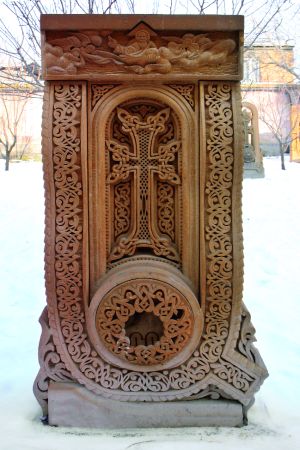 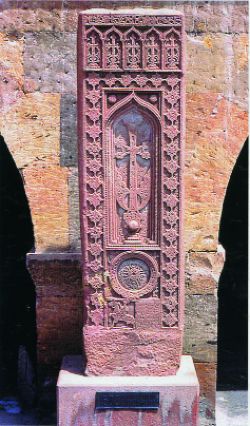 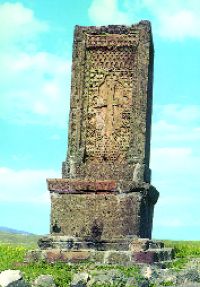 Խաչքար. «Ա տառը` Արարչի խորհրդով» (2005 թ., հեղինակ` Ռուբեն Նալբանդյան)
Խաչքար-հուշակոթող (1195 թ., Կոշ)
Խաչքար (1602 թ., Ջուղա, այժմ՝ Էջմիածնում)
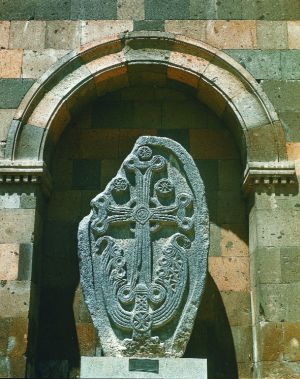 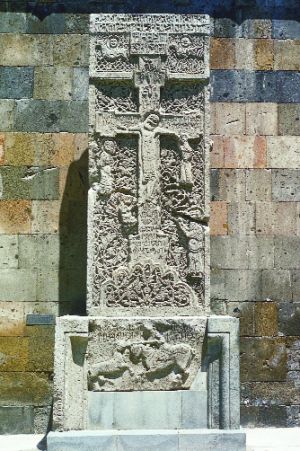 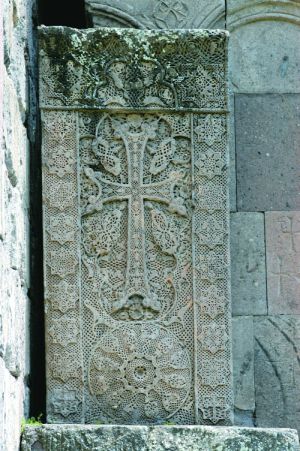 Խաչքար (IX դար, Մաքենիս, 
այժմ՝ Էջմիածնում)
«Ամենափրկիչ» խաչքար 
(1279 թ., Ուրծ, այժմ՝ Էջմիածնում
Խաչքար (1291 թ., Գոշավանք, 
վարպետ՝ Պողոս)
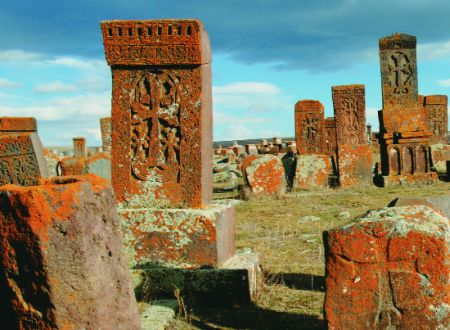 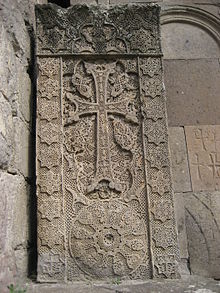 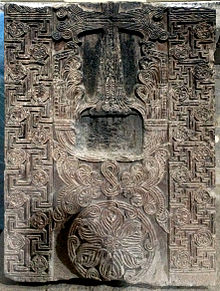 Նորատուսի գերեզմանատան խաչքարերը (հատված, IX–XVIII դարեր)
Խաչքար Գոշավանքում, փորագրված 1291-ին Փողոսի կողմից
Սվաստիկաներով խաչքար Սանահինի վանքում, ~1050 թ
Խաչքարերի մասին
Խաչքարը հաջորդել է խաչով ավարտվող քառակող վաղմիջնադարյան կոթողներին և թևավոր խաչերին, որոնց մեծ մասը ոչնչացվել է արաբական արշավանքների ժամանակ: Խաչքարը բովանդակում է քրիստոնեության հիմնական գաղափարը՝ Հիսուս Քրիստոսի փրկագործությունը: Գլխավոր տարրը խաչն է՝ որպես Խաչեցյալի՝ Քրիստոսի, Կենաց ծառի, խոստացված երկնային հոգևոր դրախտի ու փրկության խորհուրդ. այն հայերի համար փոխարինել է սրբապատկերներին:
Խաչքարերի մասին
IV–V դարերից խաչքար կանգնեցվել է ռազմական հաղթանակներն ու պատմական կարևոր դեպքերը հավերժացնելու համար կամ, որպես ճարտարապետական զարդ, ագուցվել եկեղեցիների որմերին: Խաչքարը ծառայել է նաև որպես տապանաքար՝ հանգուցյալի հոգու փրկության համար, օրինակ՝ Նորատուսի, Սաղմոսավանքի, Հին Ջուղայի գերեզմանատների խաչքարերը: Վերջիններս նաև պատմական վավերագրեր էին, որոնց արձանագրությունները բովանդակում էին երկրի ներքին ու արտաքին կյանքին վերաբերող կարևոր տեղեկություններ:
Վերջ
Շնորհակալություն !!!